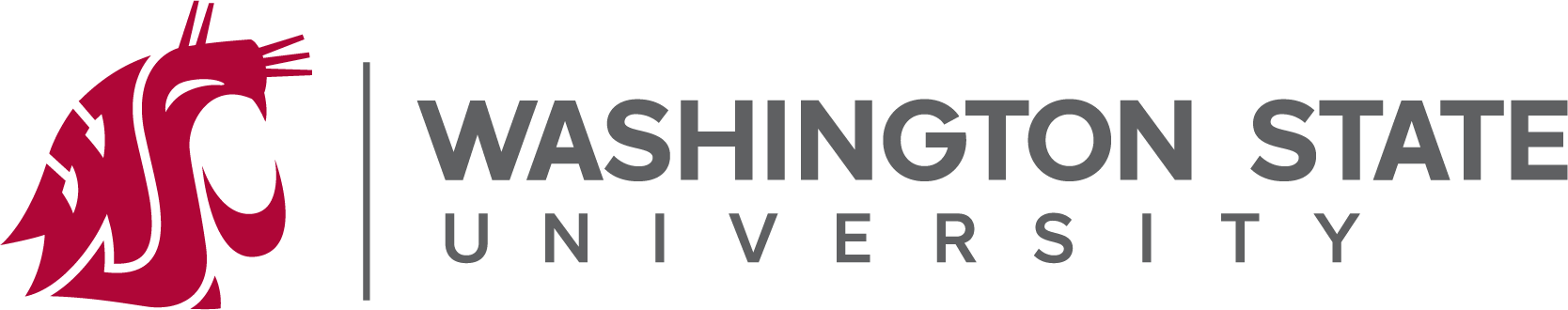 Labor Force Demographics and Corporate Innovation
Derrien, Kecskes, and Nguyen
RFS | Forthcoming
WSU
Research Question
Is Innovation Related to a Young Labor Force?
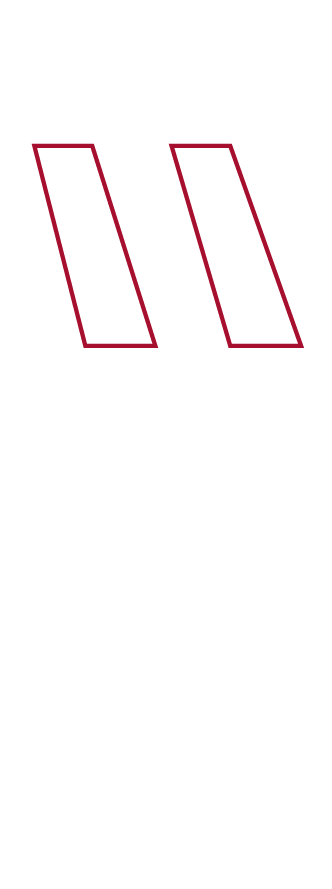 Innovation Requires:
A long horizon outlook
The willingness to take risks
Creativity and interactivity
These (this premise) are traits of a younger population.
The aging of the population could affect long-term growth through a decrease in the ability of older societies to innovate.
“In younger areas, the entire ecosystem of workers is composed of employees that are more eager and more able to innovate, a feature that is beneficial to firms located in younger areas.”
WSU
A Preface
The Research Agenda
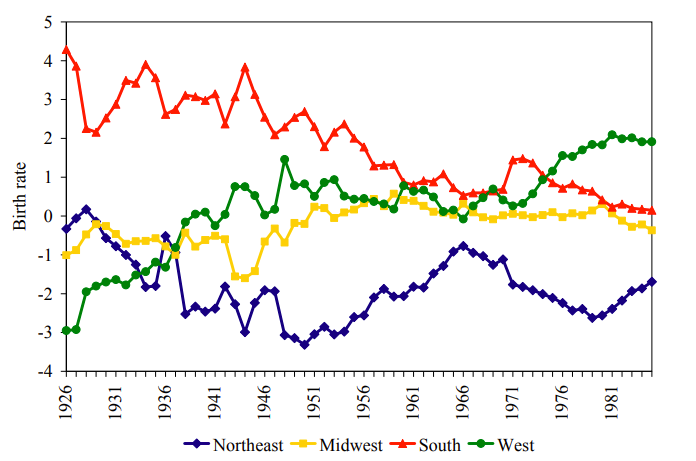 WSU
A Preface
Birth-Based Age Structure
“For every year (1990 – 2005) and for every commuting zone, we construct the ‘births-based labor force’.”
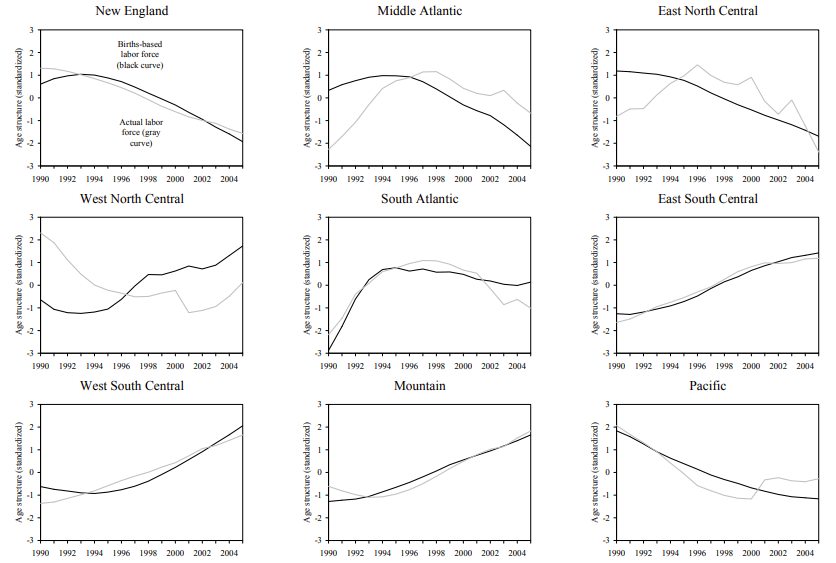 To the right shows that the births-based and actual labor forces generally follow the same direction
The validates some of the use of births-based age structure to instrument for the actual age structure
Pairwise correlation is “close to 0.5” 
Data is detrended and standardized
WSU
Methods
Conditions for IV
A valid instrumental variable needs to satisfy both (1) relevance and (2) exogeneity:
It seems plausible that historical births affect innovation through the current age structure of the labor force (avoiding the exclusion restriction)
Other Channels
Suppose that a labor force that is more educated, by consequence, is more innovative
Suppose further that governments spend more on education when the population is younger 
Here, the proximate cause of innovation might be education in a community with increasing births 
Common Origins
Suppose a more prosperous local economy encourages younger workers to have children, the greater historical prosperity causes current labor force innovation
A series of controls
WSU
Main
Firm-Level Analysis
Births-Based Age Structure and Actual Age Structure
The simplest, univariate regression shows births-based age structure significantly predicts actual age structure
Authors regress births-based age structure on their explanatory variables – R2 of 84-85% (contemporaneous control variables capture a large proportion of the variation in age structure)
Age Structure and Innovation
One standard deviation decrease in uninstrumented age structure results in a 5-10% increase in innovation
Similarly, a typical increase in young share (0.92%) causes roughly 8% increase in patent counts and roughly 10% increase in patent citations
WSU
Main
Firm-Level Analysis
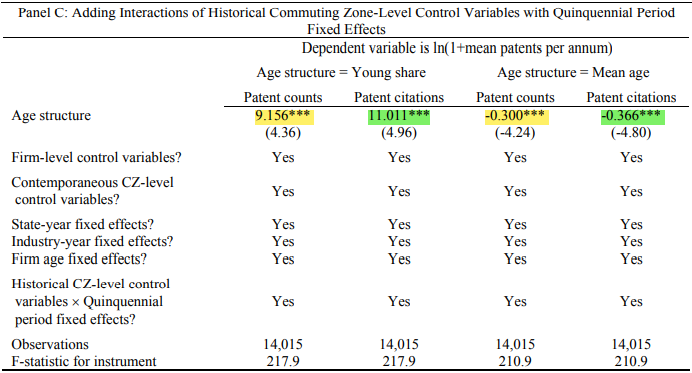 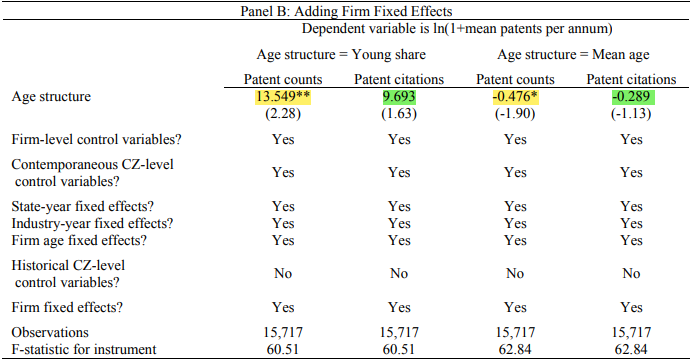 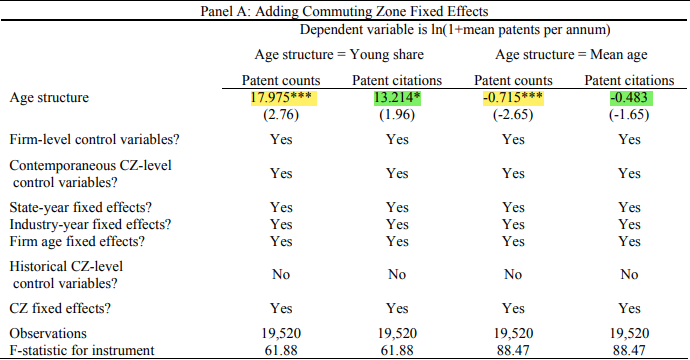 WSU
Secondary
Inventor-Level Analysis
The Typical Sample Inventor
The typical inventor is ~ 49 years old
Has ~ 16 years of experience 
Produces an average of 2.5 patents/year
A typical increase in young share (0.75%) causes a roughly 10% increase in patent counts 
This same increase in young share accounts for roughly 8% increase in patent citations
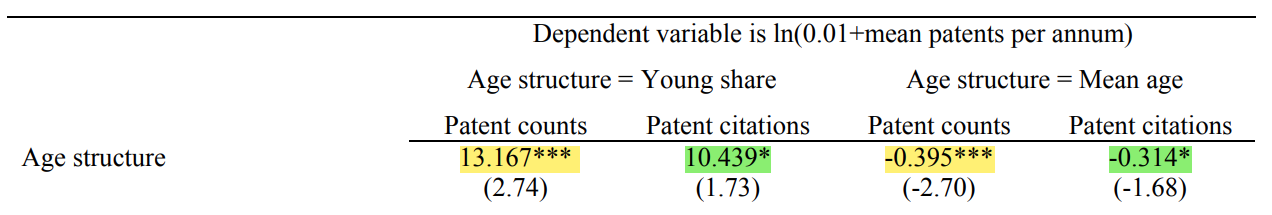 WSU
Problems
The Quality of Patents
Patent citations are adjusted for the changing distribution over technology class-year
Patent counts and citations are divided among individuals (investor-level analysis) – e.g., 1/n patents
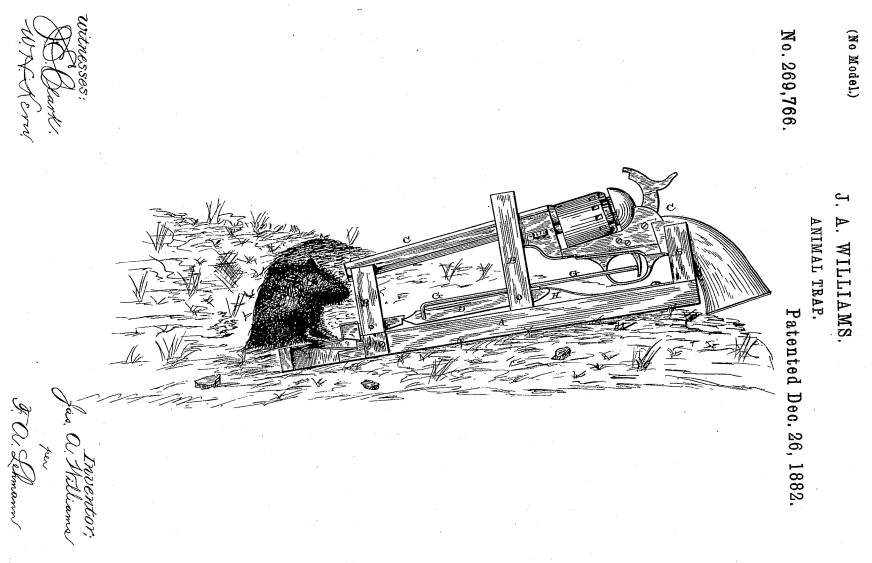 WSU
Problems
The Quality of Patents
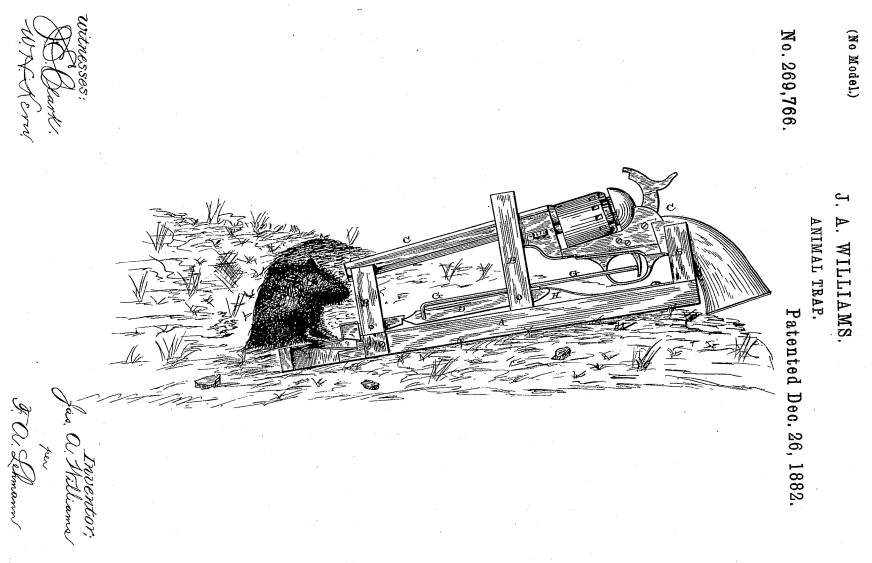 WSU
Problems
Commuter Zone Bias
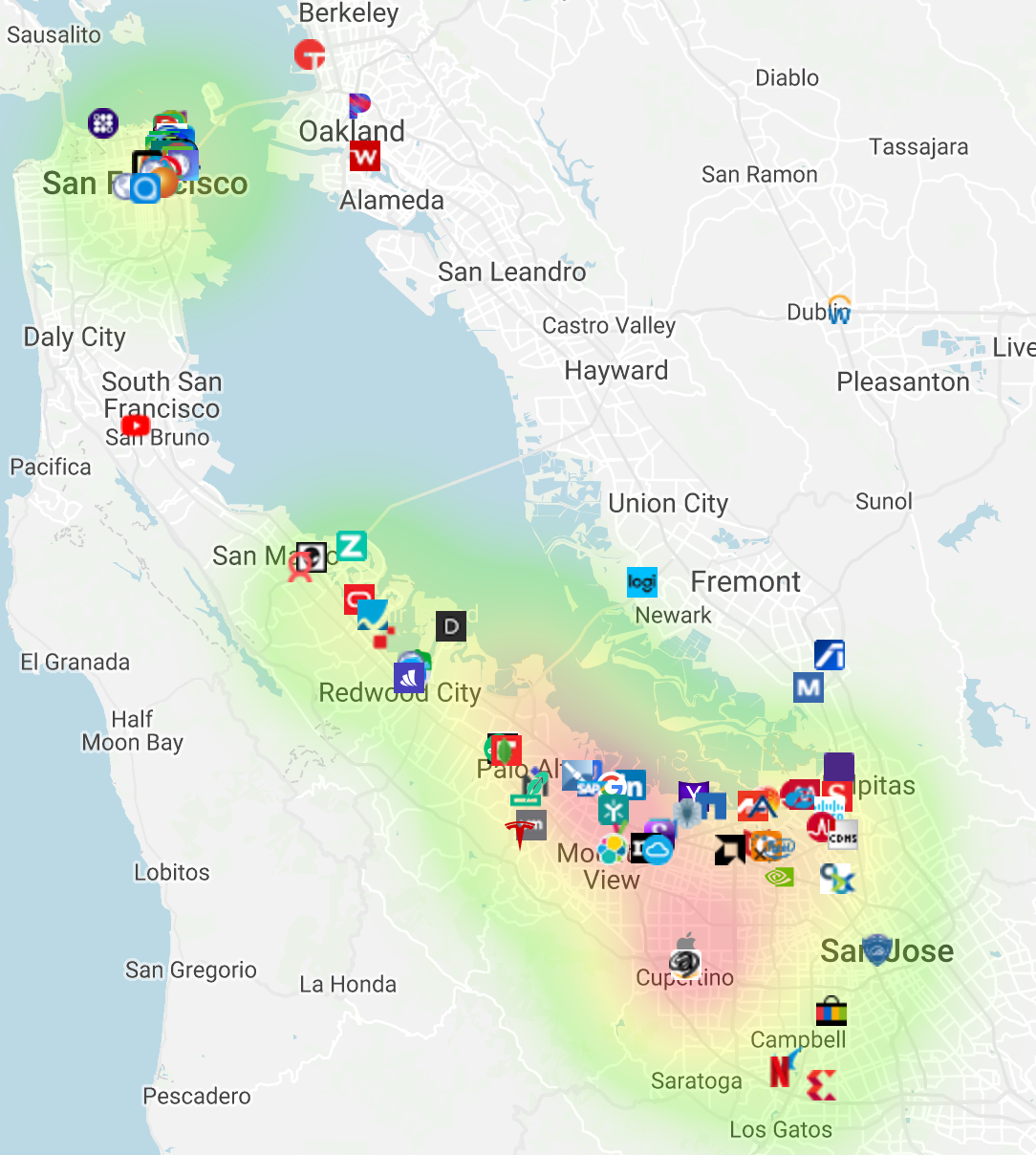 WSU
Problems
Foreign Migration?
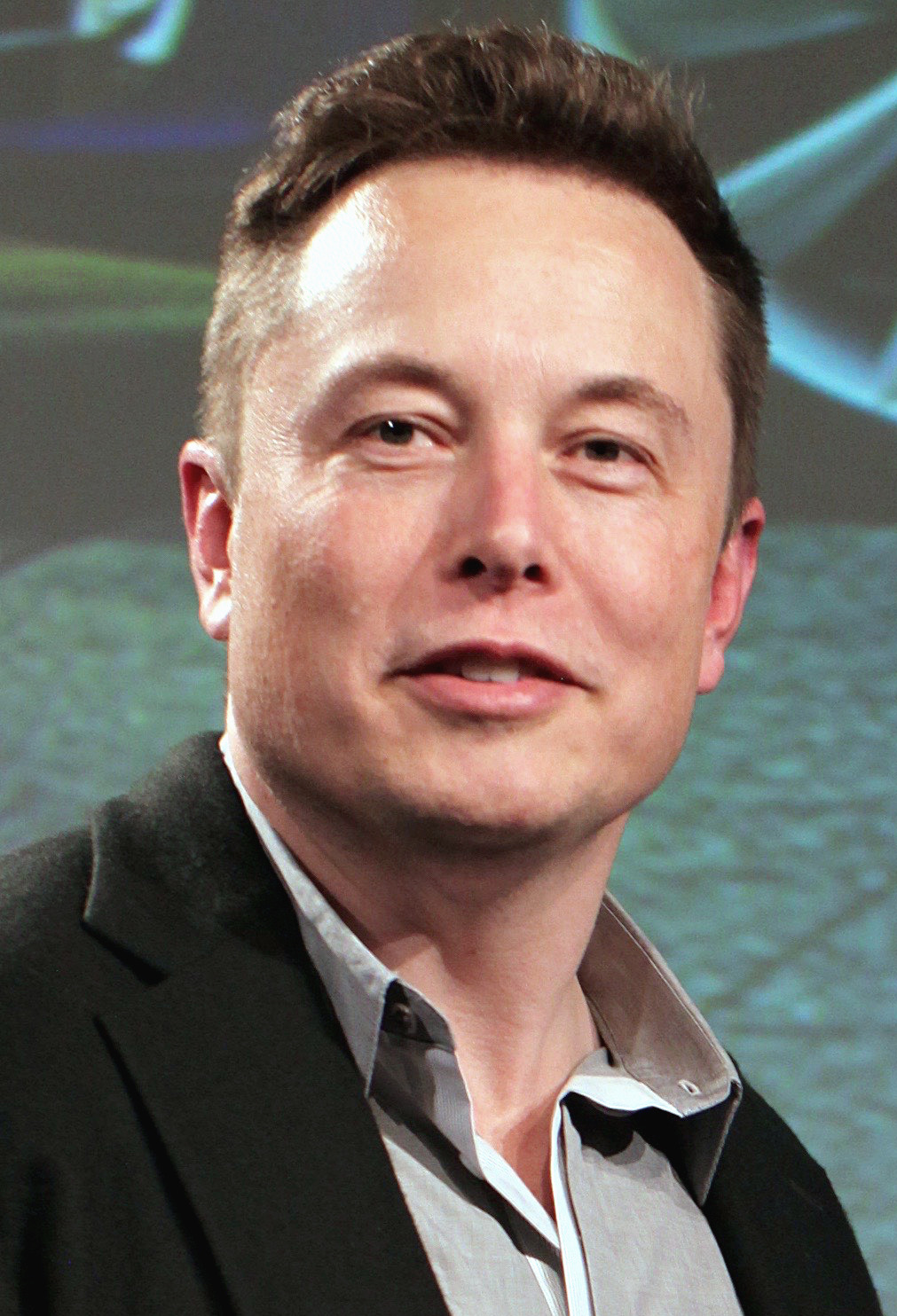 Business Operations & Management
~22% of all business owners (US) are foreign-born (14% of the population)
Forbes Billionaires list includes 77 foreign-born entrepreneurs who built US companies (Google, Tesla, Yahoo, etc.)
Why The U.S. Is Losing Immigrant Entrepreneurs To Other Nations | Forbes
The Most Entrepreneurial Group in America Wasn't Born in America | Inc.com
True, Disruptive Inventions
From 1996 to 2011, the business startup rate of immigrants increased by more than 50% while the same number declined by 10% for native-born citizens (a 30-year low)
These 30 International Entrepreneurs Really Are Solving the World's Problems
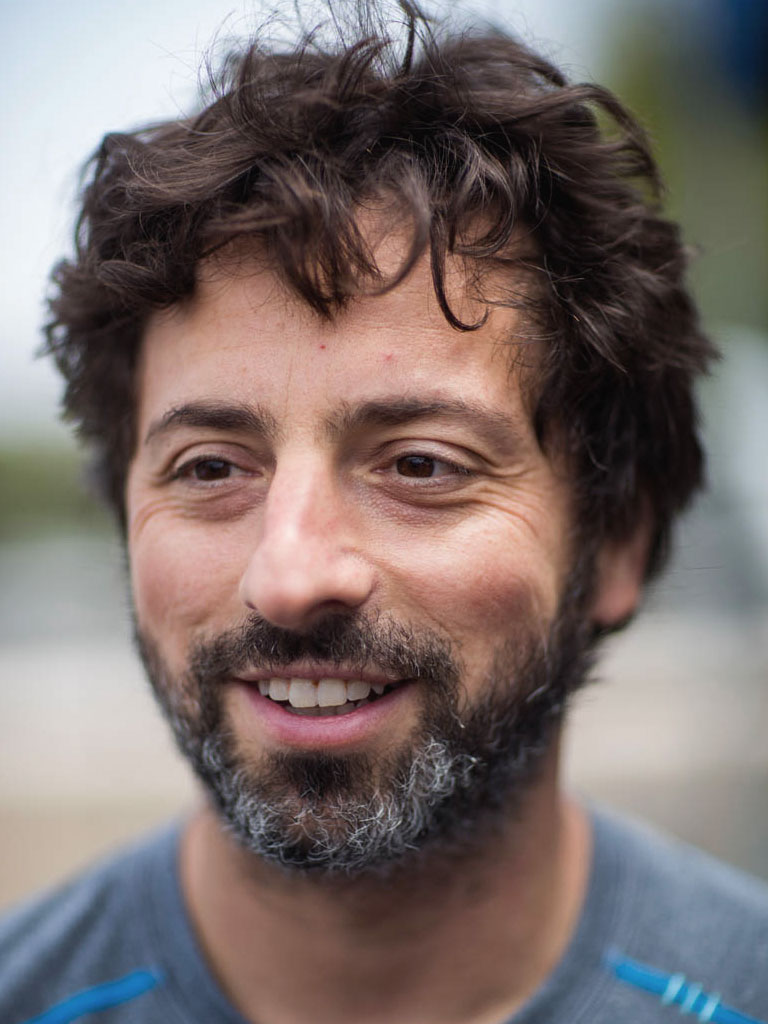 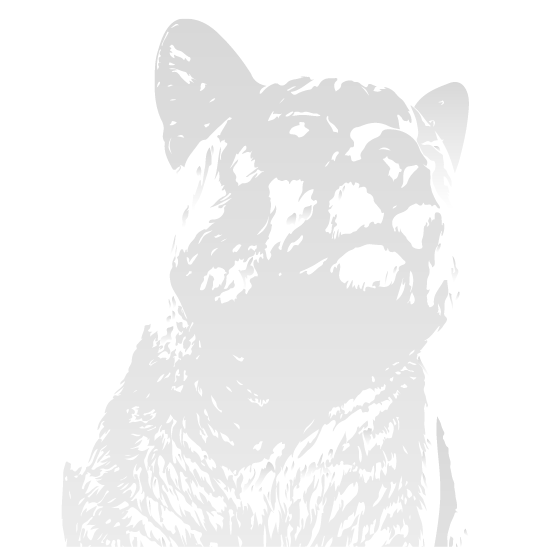 WSU
SUBTITLE
Concluding Remarks
Value Implications:
The commercialization by firms of the innovations (from a younger workforce) increase market value
Conclusions:
Younger labor forces produce more innovation and more wealth – policy implications (immigration?)
How much do you need to torture the data to get your intended result?
An extension to international countries, looking at innovation in China, Bangladesh, etc.?